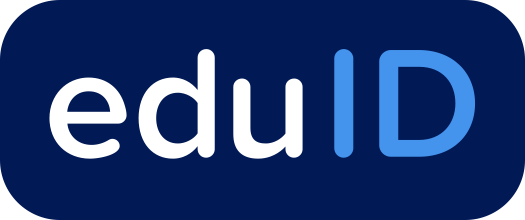 Architectuurraad Edustandaard
30 juni 2022
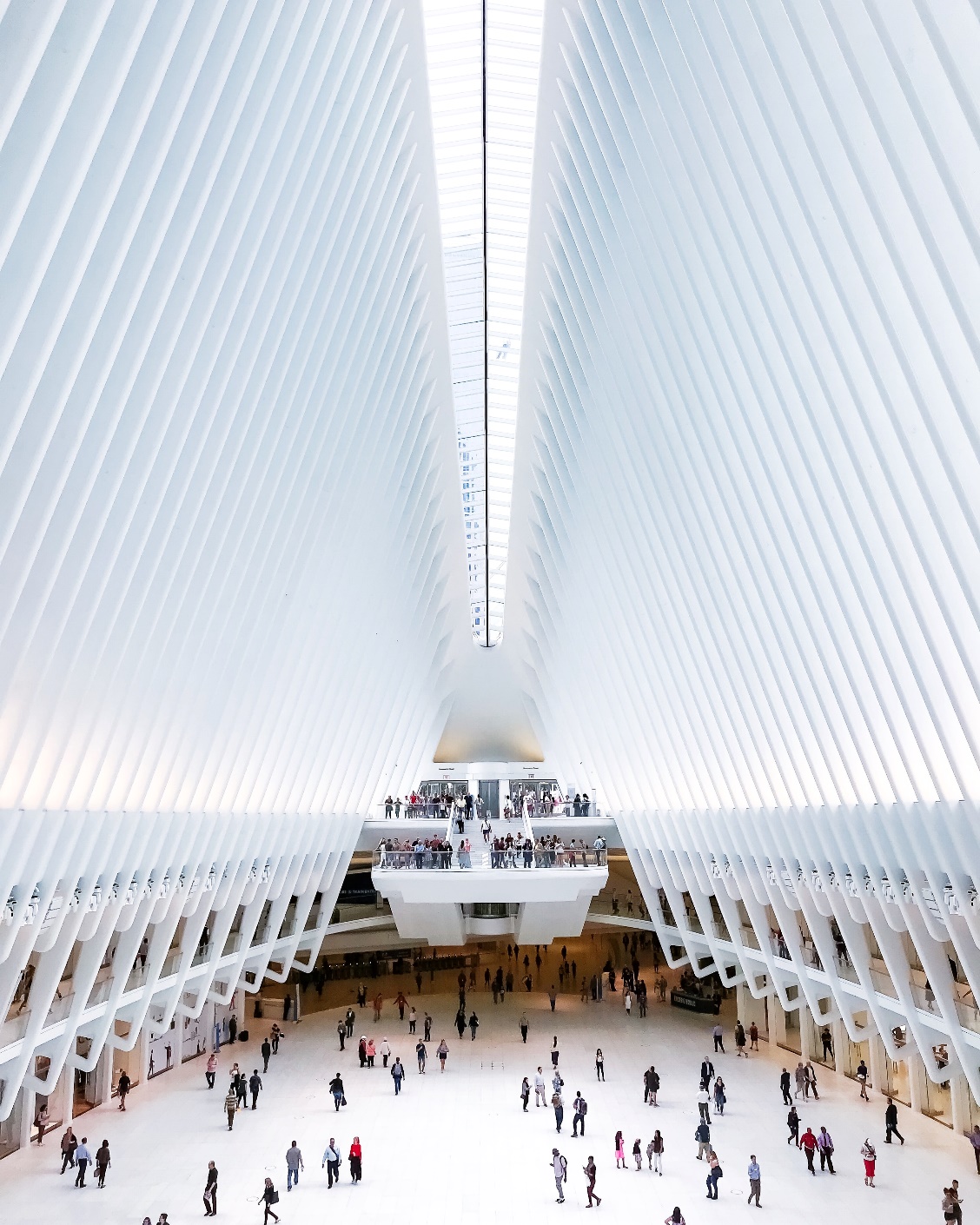 HOSA
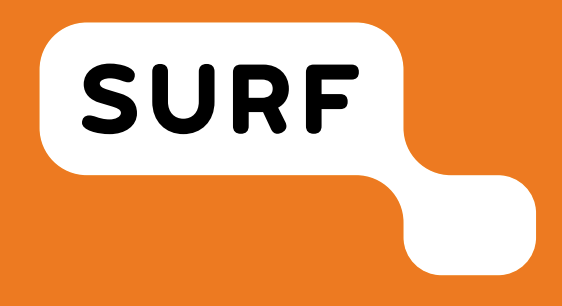 Peter Leijnse
Enterprise architect
Waarom eduID ?
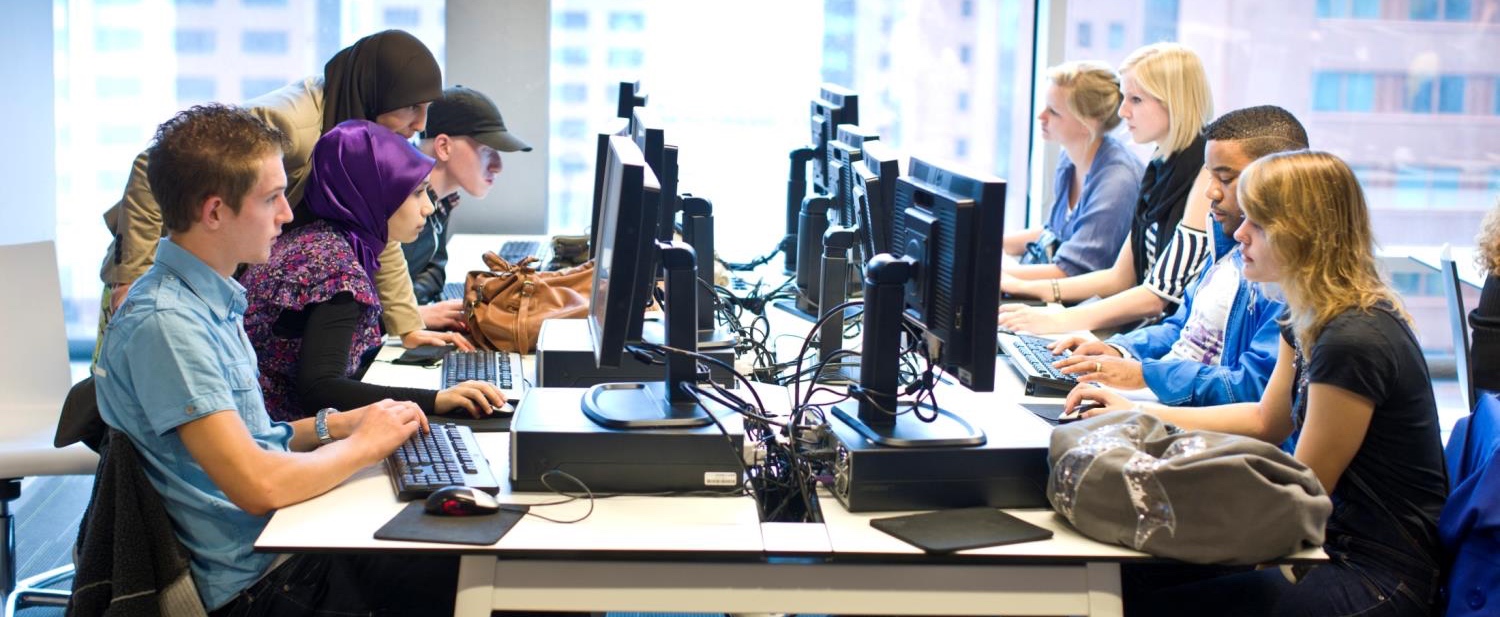 Flexibilisering
Studenten mobiliteit
Leven lang ontwikkelen
Identiteit over onderwijsinstellingen heen
Centrale aanpak, niet een aanpak per organisatie
Toegesneden op domein onderwijs
Digitale identiteit voor
een persoon
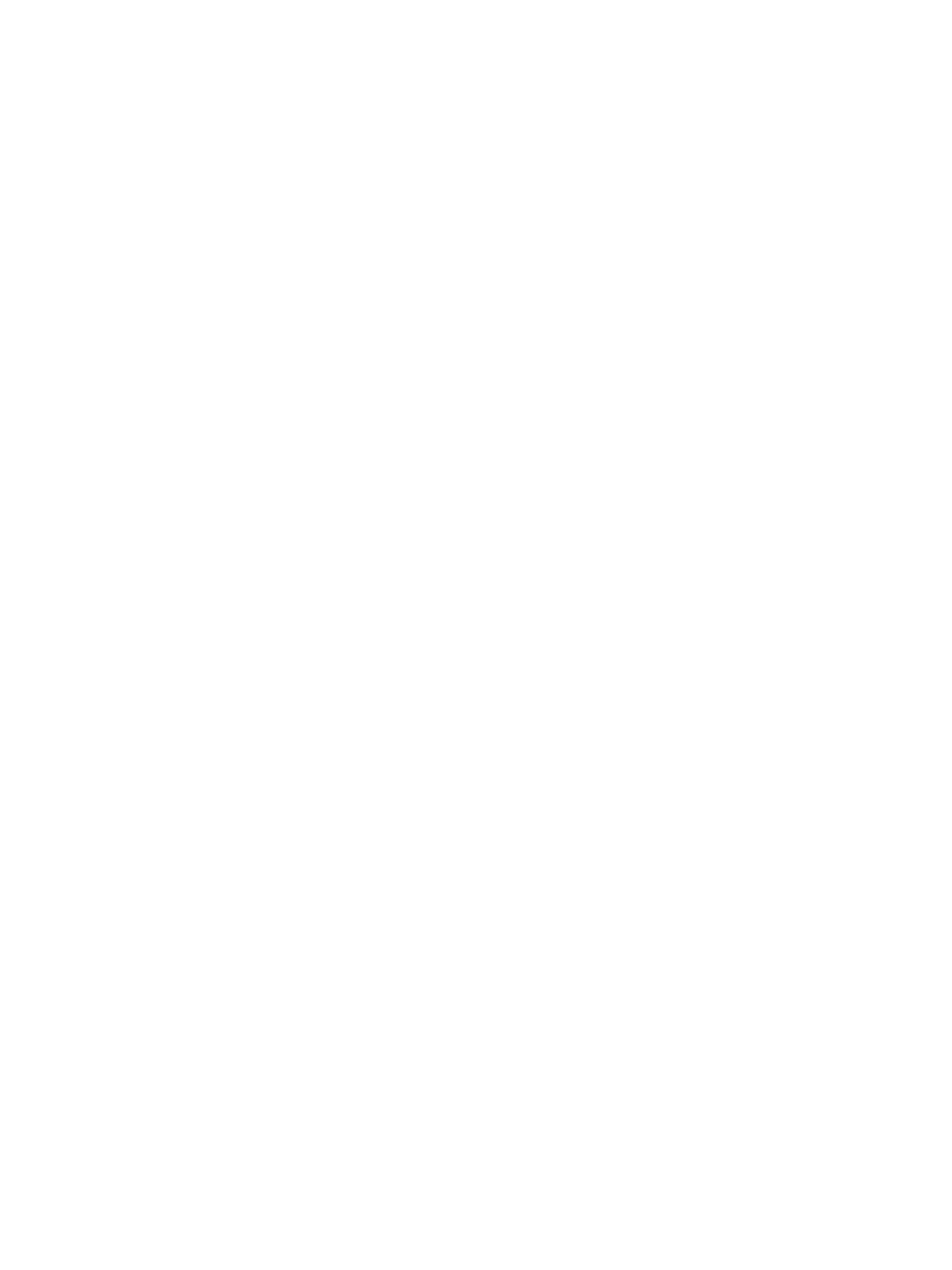 Onder regie van 
de persoon zelf
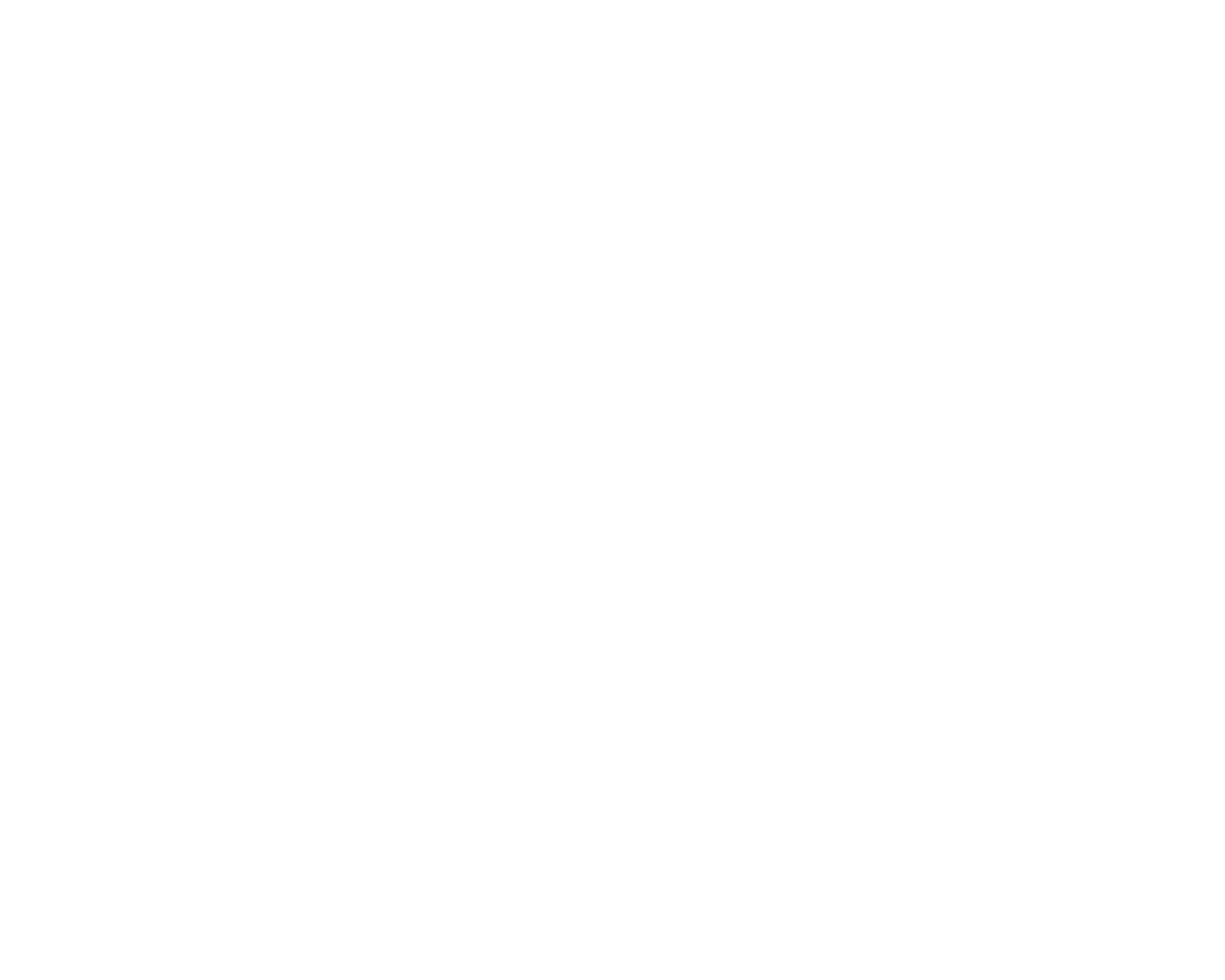 Verrijken met gegevens uit
externe bronnen
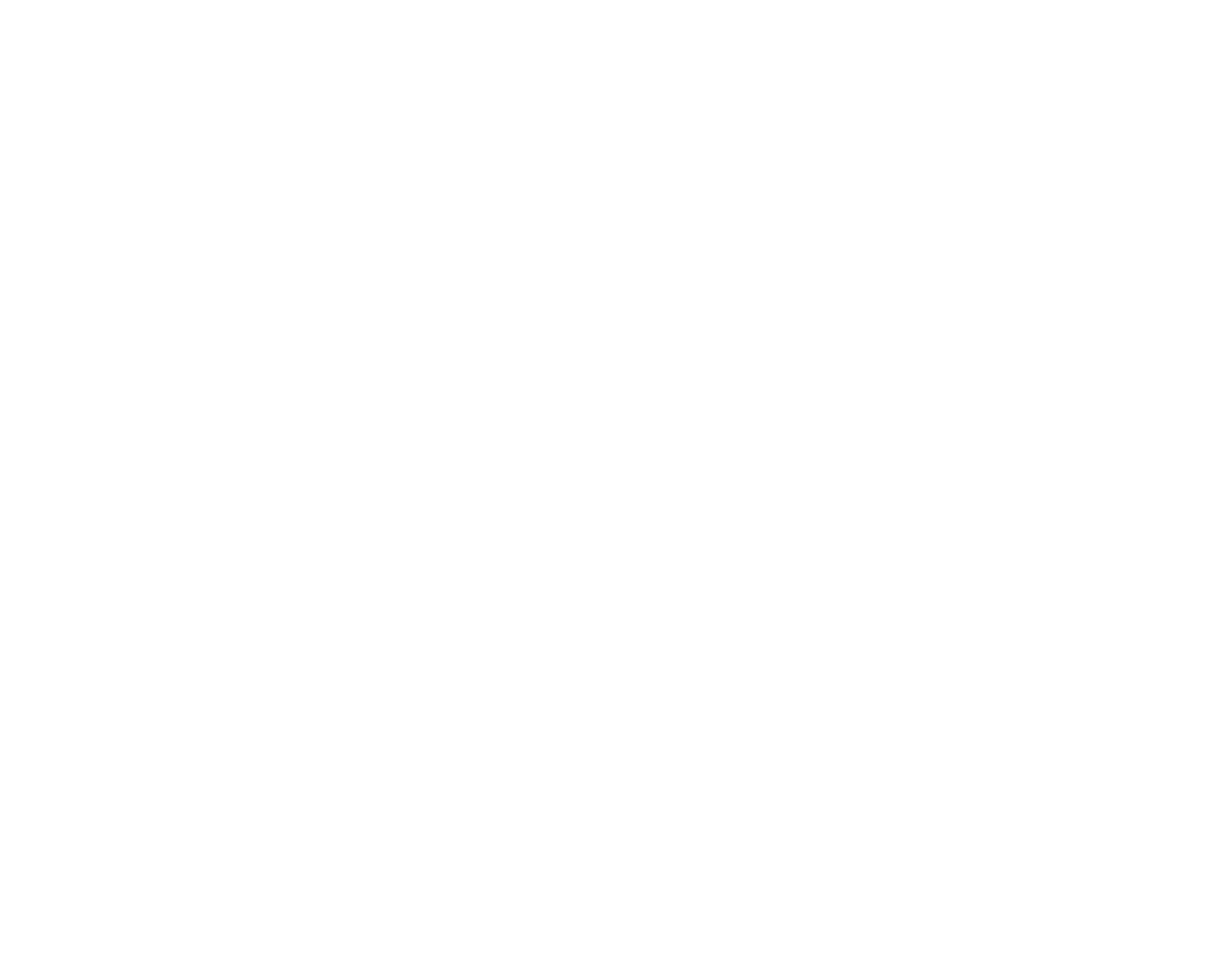 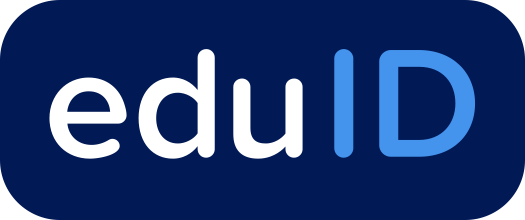 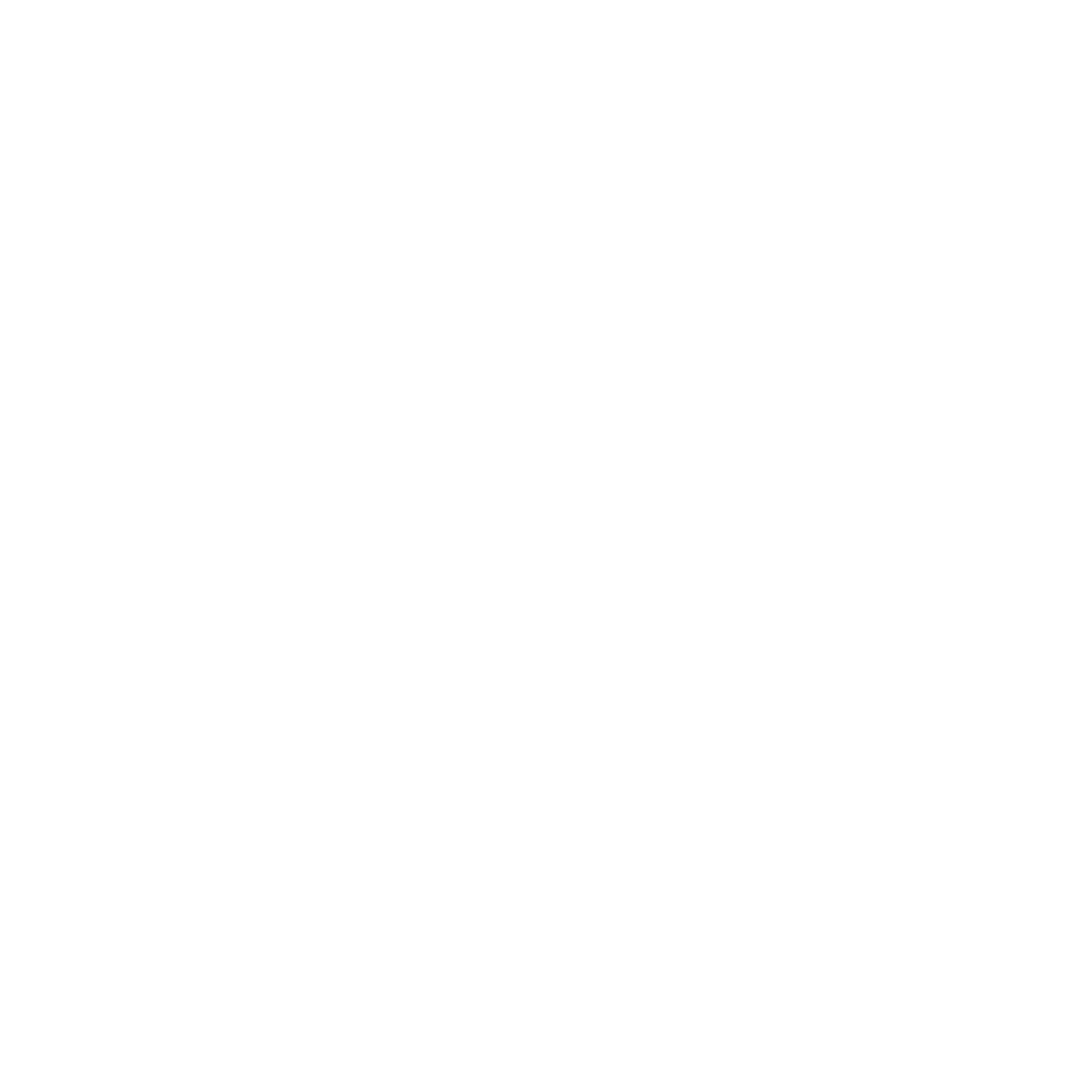 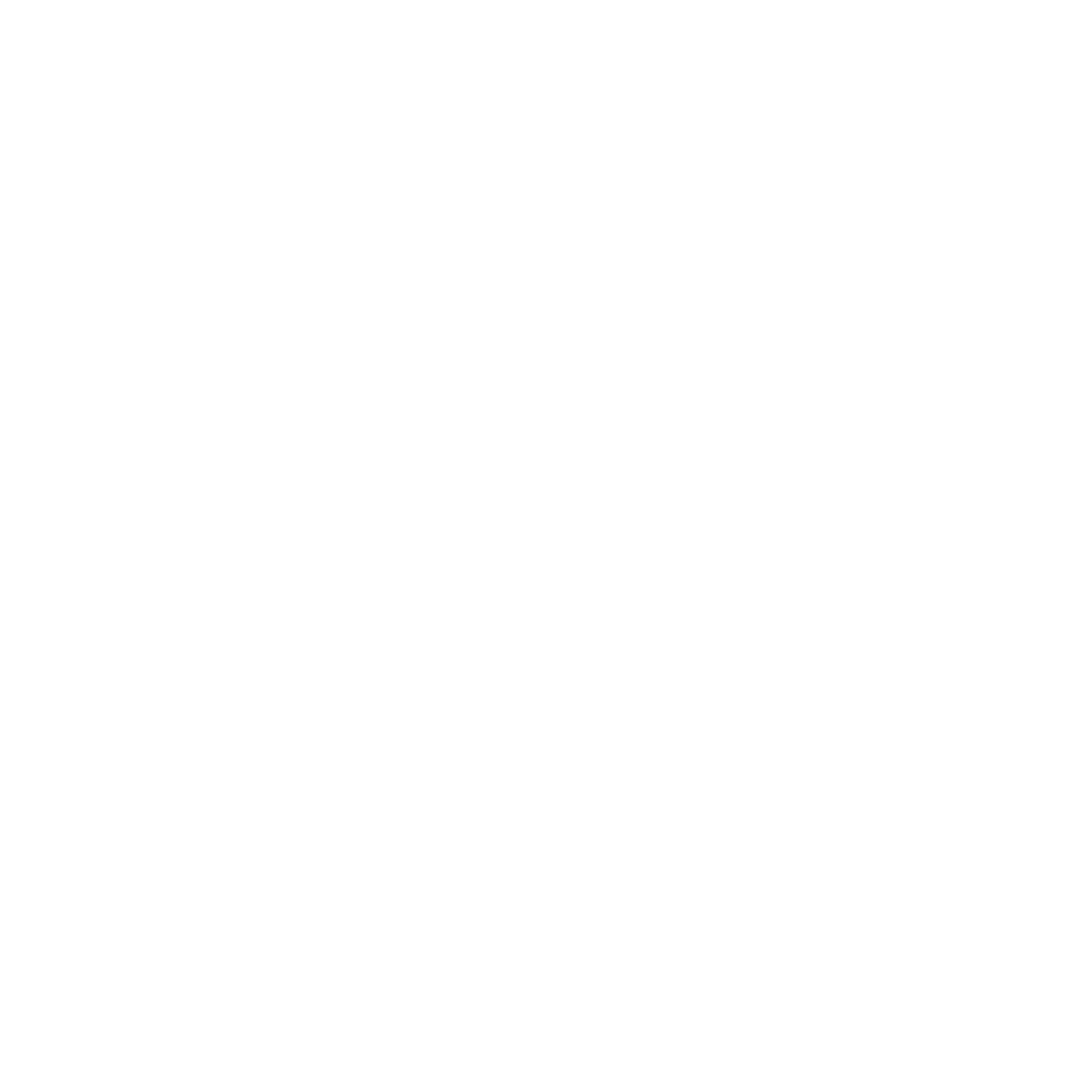 Betrouwbaar
Een leven lang bruikbaar
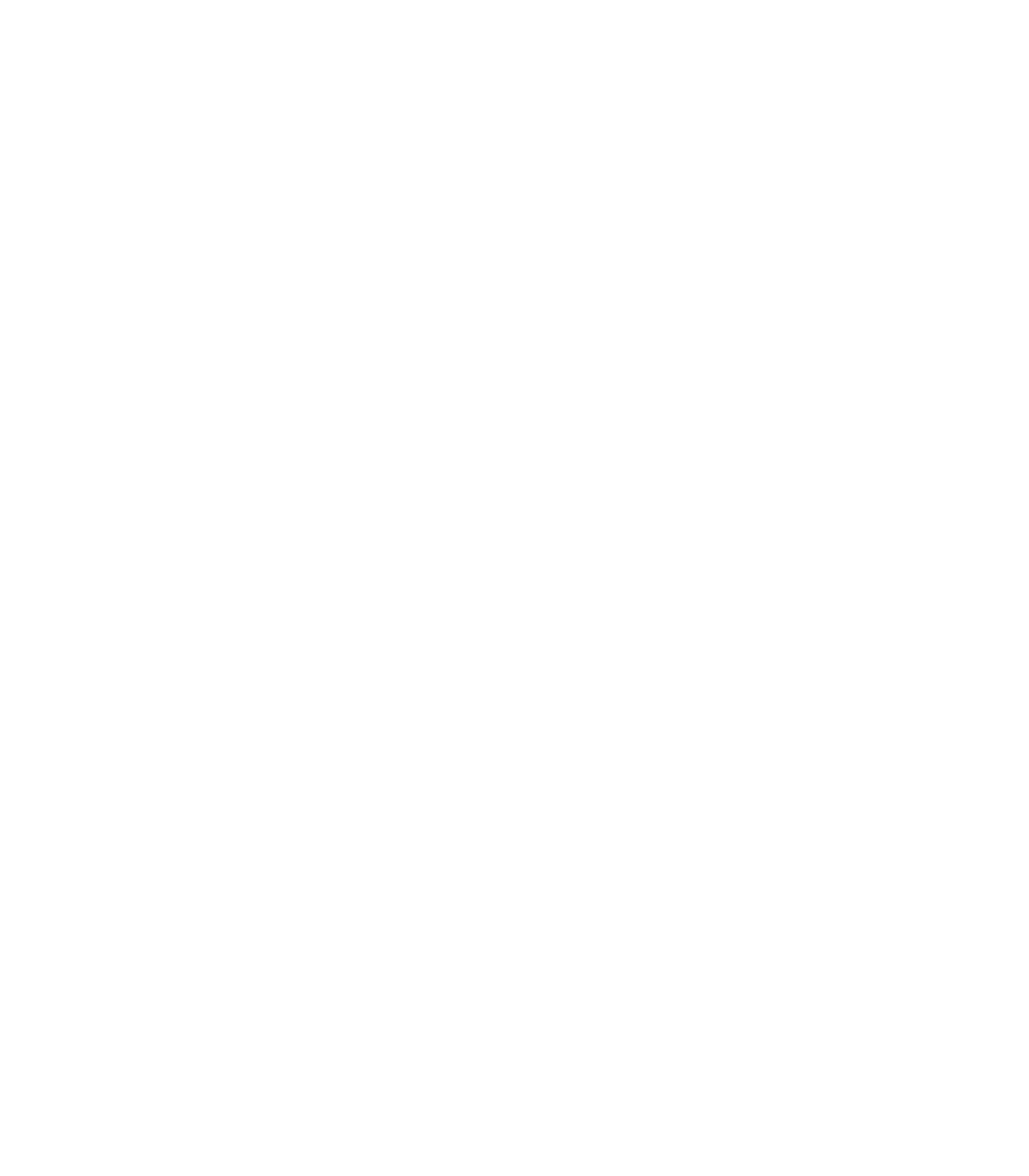 Respecteert privacy
eduID eigenschappen
eduID biedt:
één identiteit voor alle onderwijsdeelnemers (EER en niet-EER)
toegang tot instellingen of diensten
privacy en toestemming bij gegevensuitwisseling
inzicht en controle op gegevensuitwisseling

eduID is meer dan alleen een nummer:
Het is een voorziening waarmee een onderwijsdeelnemer regie op gegevens kan uitoefenen.
Invulling van het eduID
een nummer, het ”ID”
een identiteit o.b.v. attributen
een afsprakenstelsel
een account o.b.v. identiteit
een (inlog)voorziening die accounts ontsluit
eduID eigenschappen
Instellingen, dienstverleners en overheid kunnen zo elektronisch gegevens over de student uitwisselen, bijvoorbeeld in het kader van flexibilisering en student mobiliteit. 
Een eduID identiteit bij voorkeur afgeleid van een overheids eID:
Dit zorgt voor betrouwbaarheid en een leven lang herleidbaarheid tot de persoon. 
Op termijn: vervanger voor huidige instellingsidentiteit?
Wat biedt eduID voor onderwijsinstellingen?
Verlaging van de administratieve last van studenten mobiliteit en samenwerking tussen instellingen
Eenvoudigere AVG positie doordat de student zelf controle heeft over zijn gegevens
Meer zekerheid over de digitale identiteit van de student bij uitwisseling van gegevens tussen instellingen
Betere ondersteuning voor identificatie van doelgroepen die doorgaans niet (meer) in het SIS geregistreerd staan: prospects / gastgebruikers / ‘studenten van buiten’ / alumni
Harmonisatie van herkenning “externe” en “interne” studenten
Wat biedt eduID voor een student?
Eenvoudiger en laagdrempeliger administratief proces voor het volgen van onderwijs bij een andere instelling
Student zit zelf aan de knoppen; inzicht en controle over eigen gegevens
Ondersteuning leven lang leren; student blijft herkenbaar door zijn hele onderwijscarrière heen
Eenduidige manier voor toegang onderwijs; vergelijkbaar met DigiD voor de overheid
eduID inzetten voor
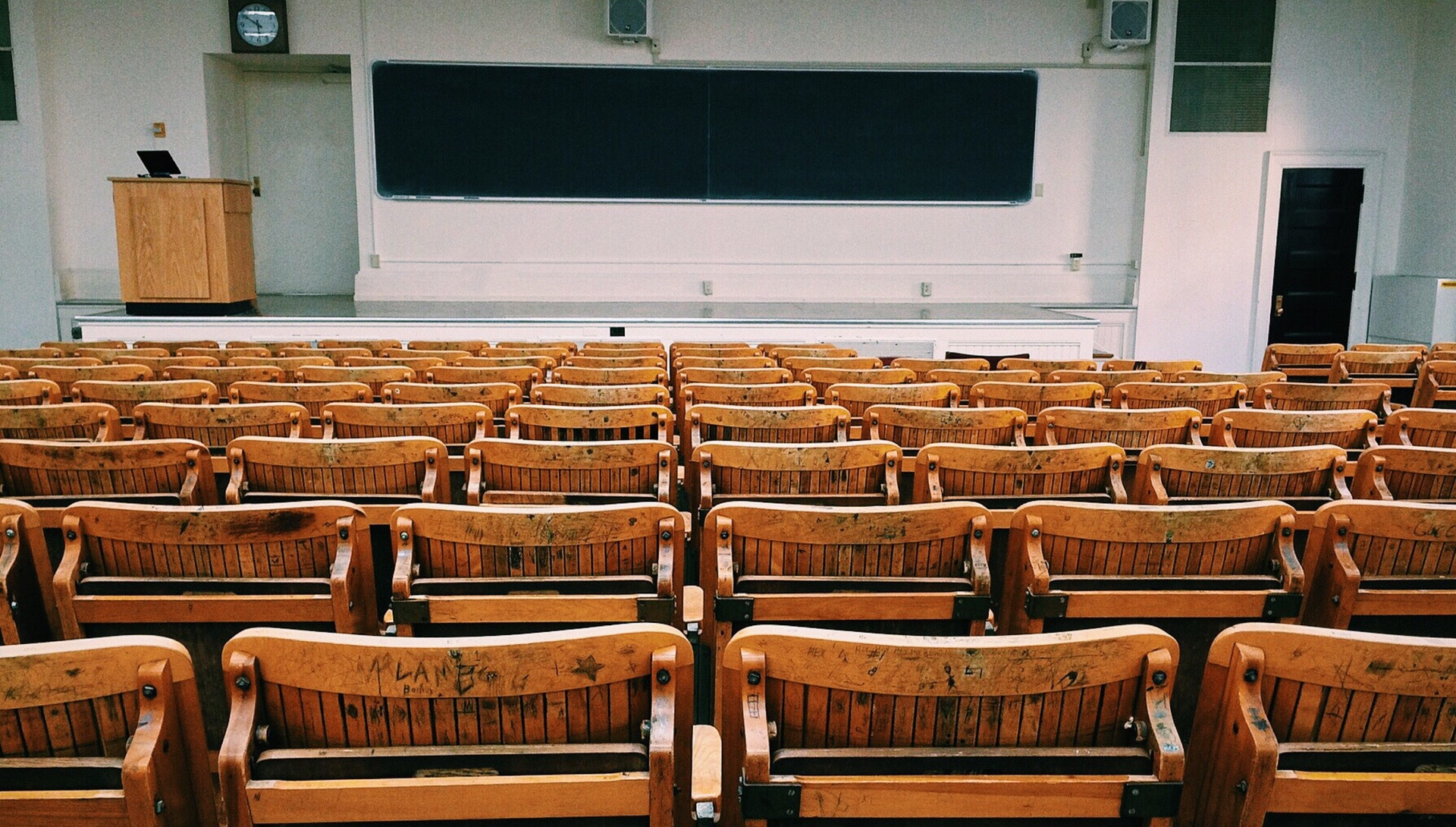 pilot
pilot
productie
Vakken op
tweede instelling
Gezamenlijk
onderwijs
Micro-
credentials
Inschrijven
onderwijs
+1
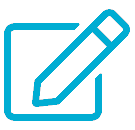 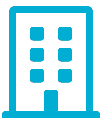 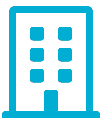 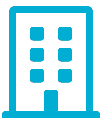 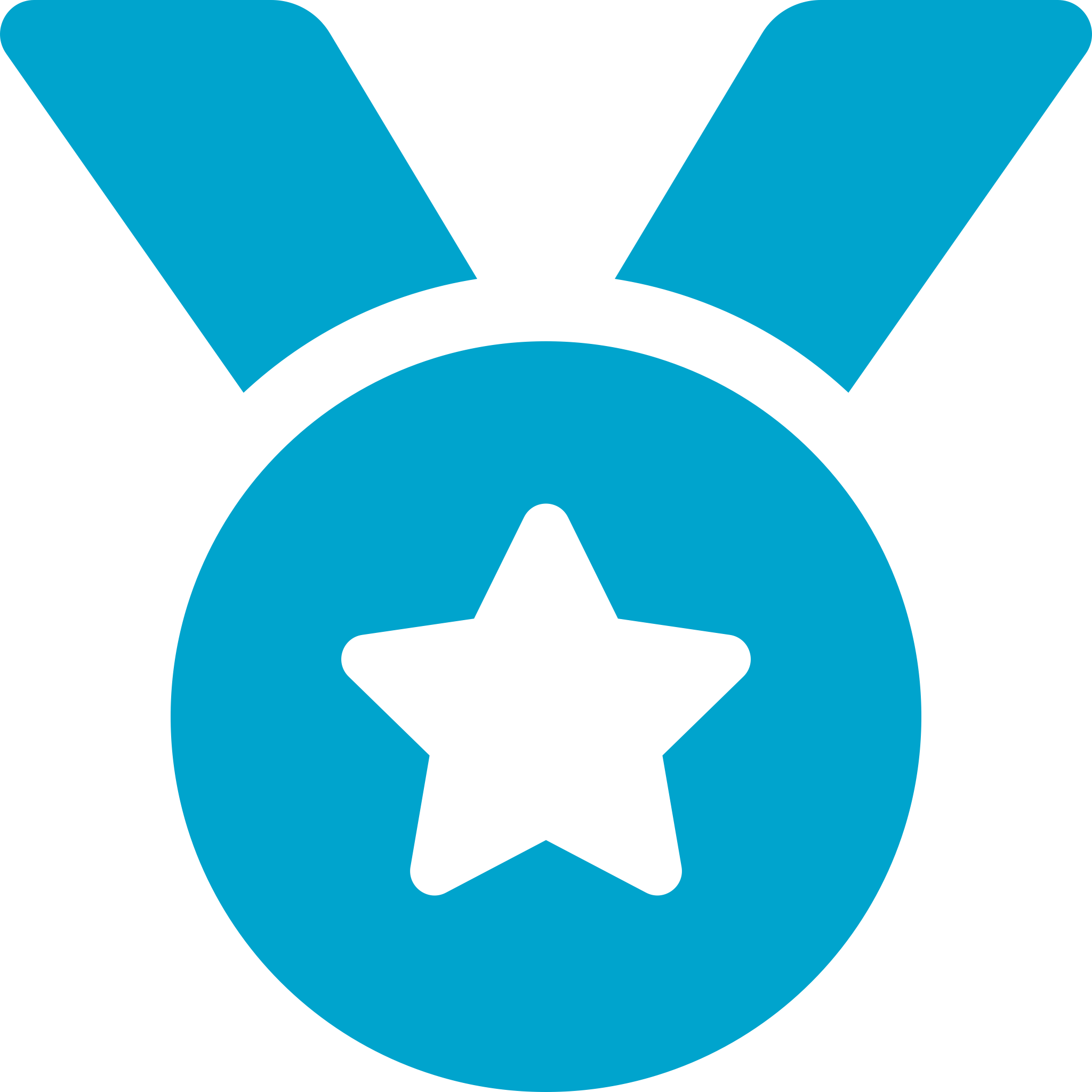 &
productie
Toegang voor professionals
Toegang voor externen
Toegang voor alumni
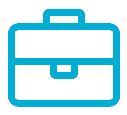 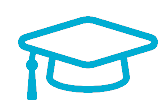 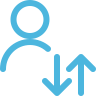 eduID huidige functionaliteit
Iedereen kan eduID aanmaken 
Inzage en beheer van persoonlijke informatie
Inloggen op diensten via SURFconext (federatief)
Koppelen aan instellingsaccount
validatie van naam en bewijs van student
Toestemming tot delen van gegevens
icm SURFconext API Security
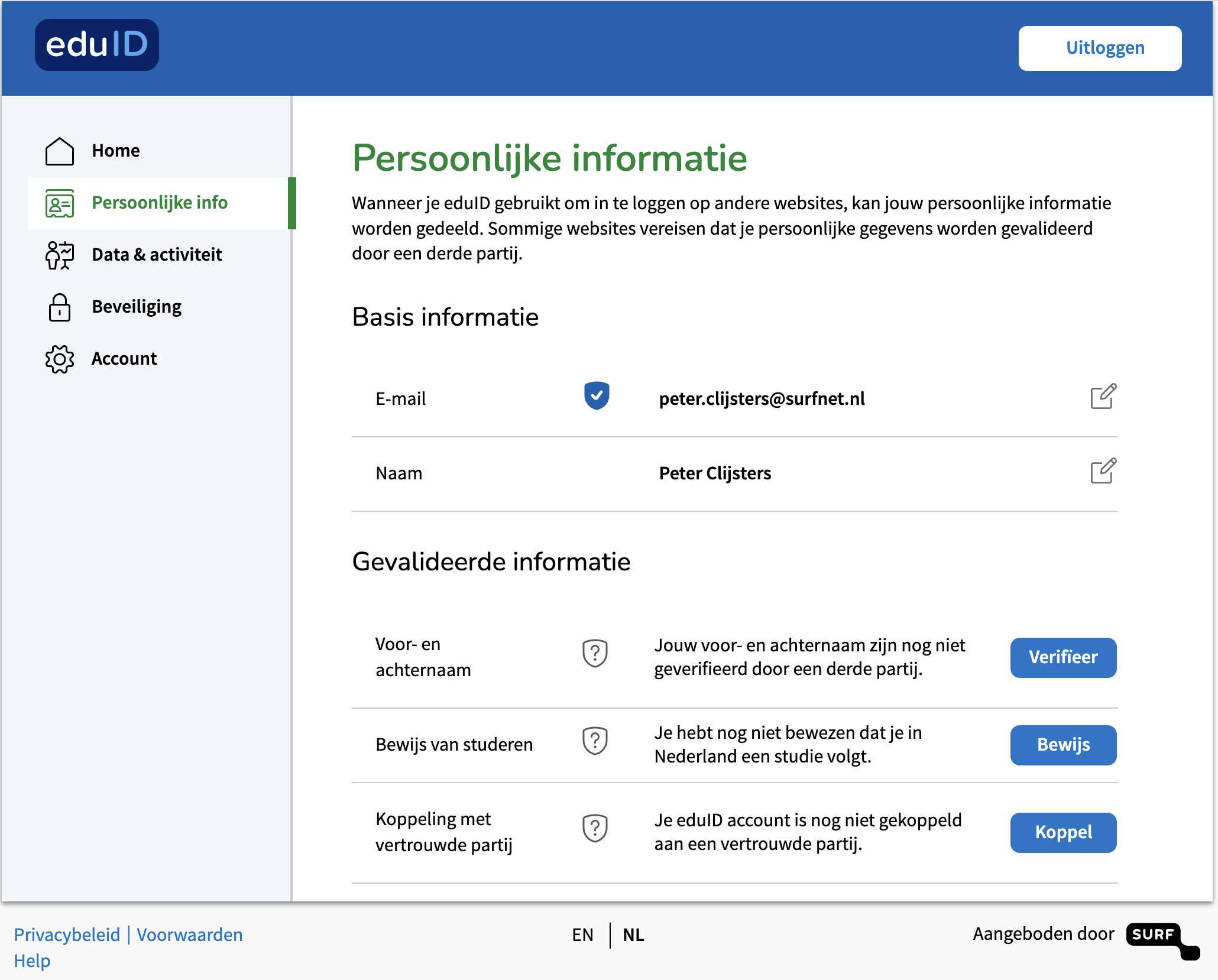 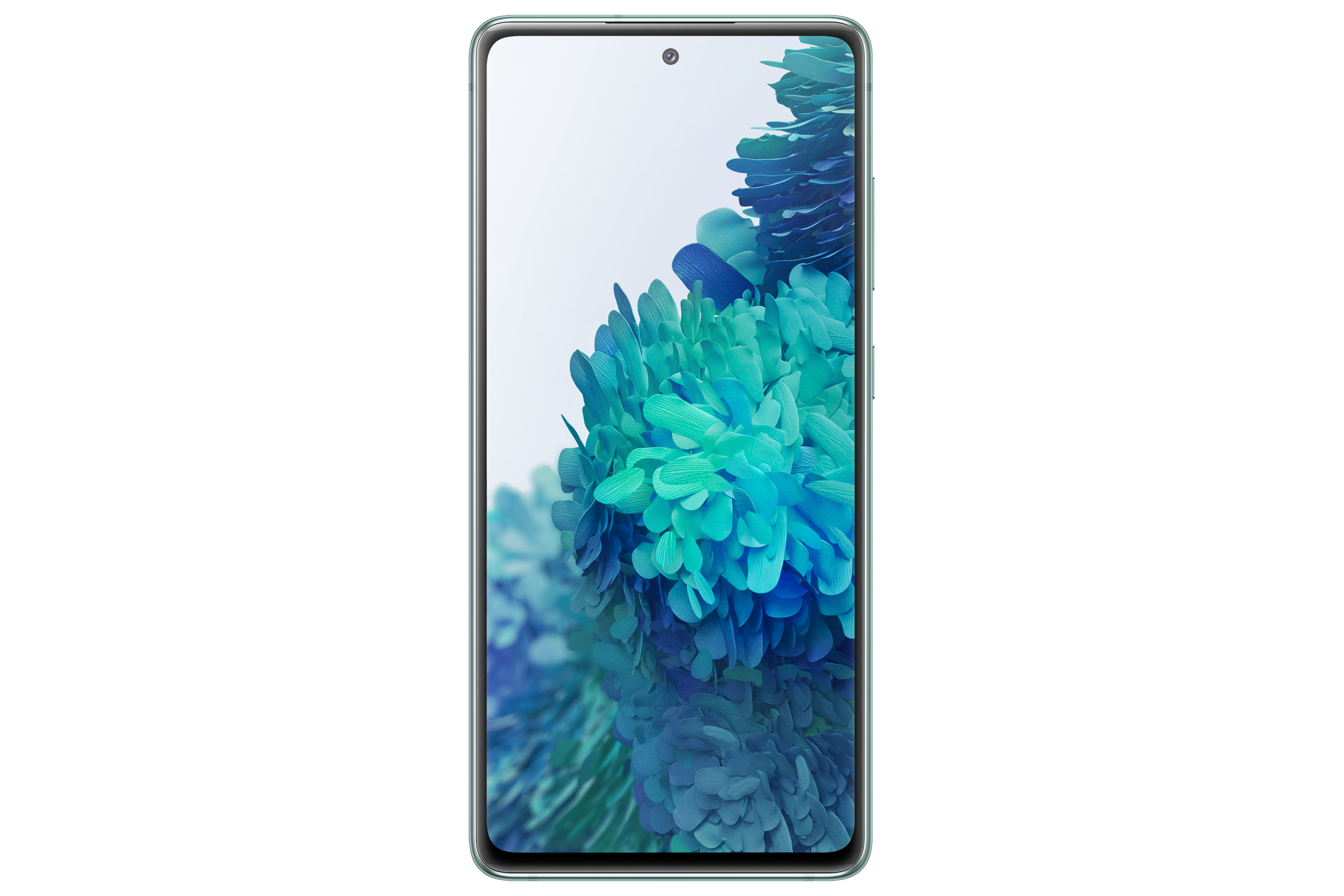 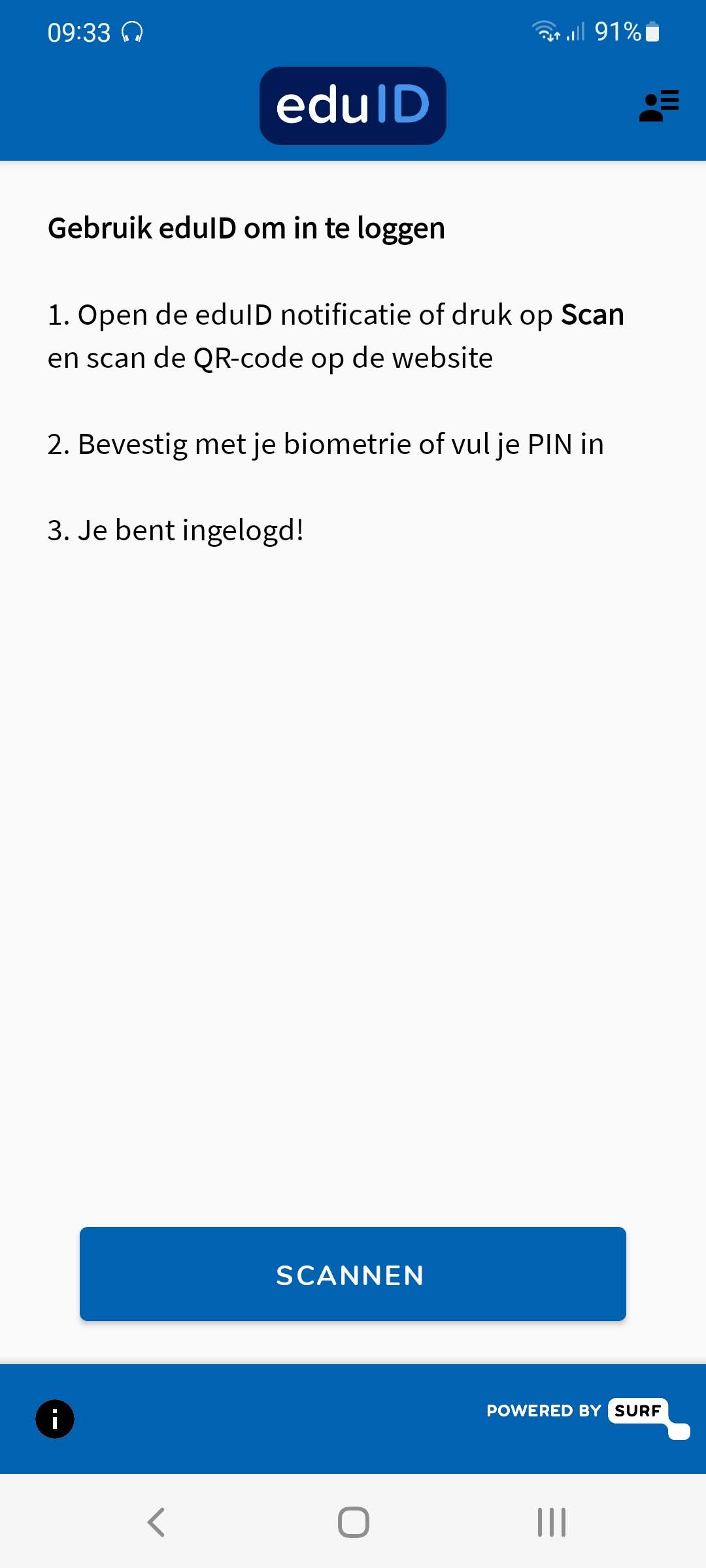 eduID in ontwikkeling
Passwordless login met eduID mobiele app
Uitnodigingsflow voor externen
Versterken identificatie via paspoort/ID kaart scan met eduID app
eduID toegang tot Microsoft Azure toepassingen (MS365)
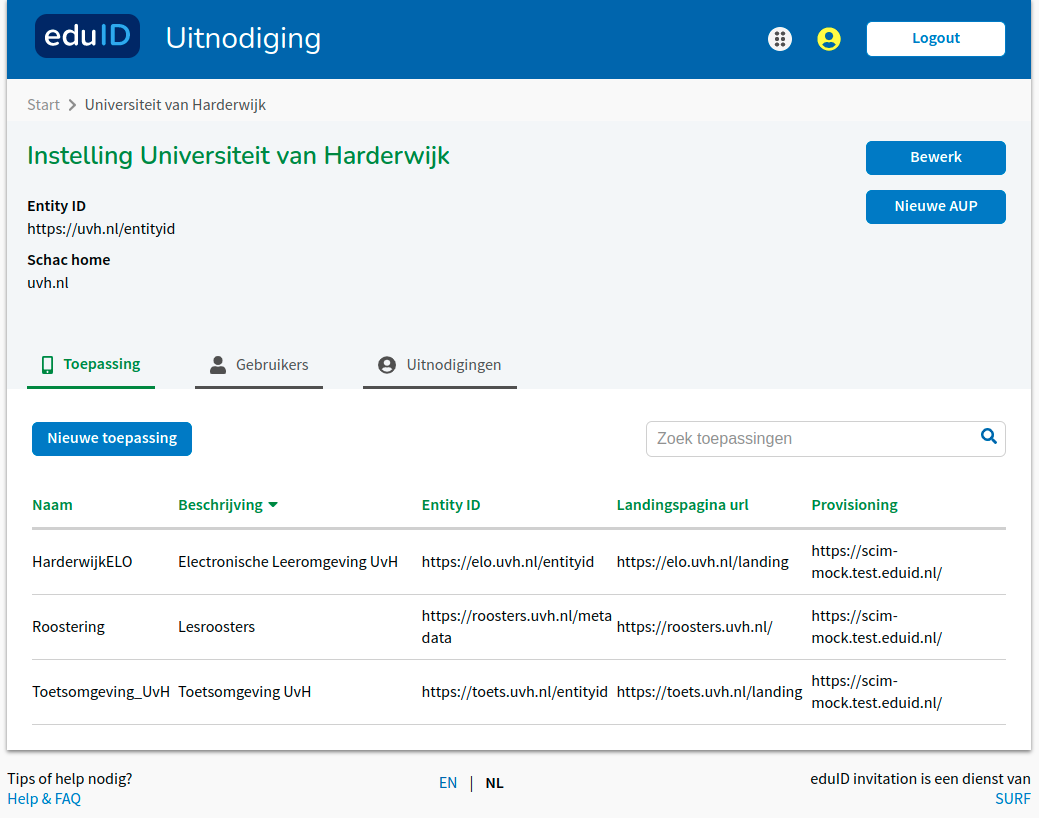 eduID toekomst
eduID aanmaken via Studielink inschrijving
Ondersteunen Self-sovereign identity (SSI)
issuer <> holder/wallet <> verifier
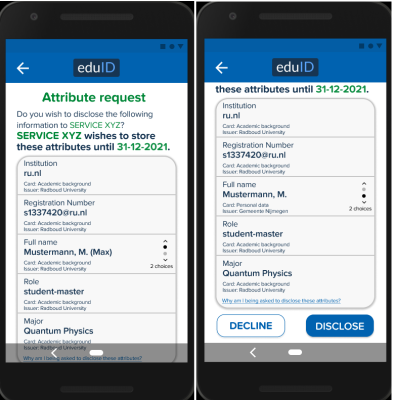 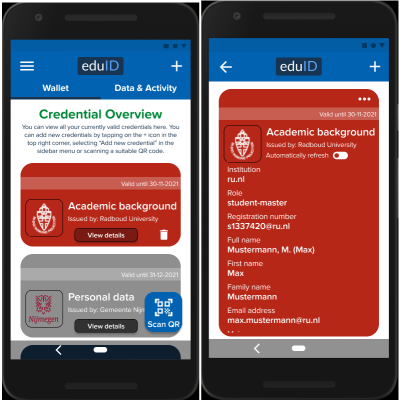 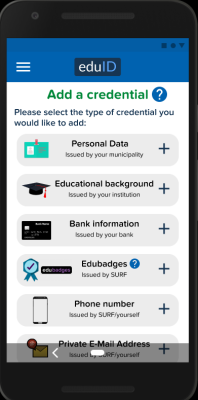 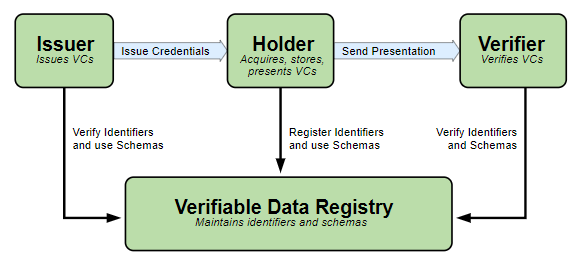 eduID software
Open Source software
IDP: https://github.com/OpenConext/OpenConext-myconext
eduID apps
https://github.com/SURFnet/eduid-app-android
https://github.com/SURFnet/eduid-app-ios
Integreert met OpenConext
Via API’s
OpenConext API Security voor Oauth tokens
Aansluitdocumentatie:
https://wiki.surfnet.nl/display/surfconextdev/eduID
eduID en andere initiatieven
ECK-id (MBO/VO/PO)
Het ECK iD is een afgeleide van het PGN, het persoonsgebonden nummer dat door DUO wordt verstrekt aan "Iedereen die onderwijs volgt dat door de overheid wordt betaald". Scholen zijn verplicht het PGN te gebruiken in hun schooladministratie. Het ECK iD is net zo sterk als het PGN en even uniek, maar het is een versleutelde versie daarvan, speciaal voor gegevensuitwisseling rond digitale leermiddelen. 
MyAcademicID / European Student Identifier (ESI) 
MyAcademicID is een initiatief om de uitwisseling van studenten binnen Europa te vergemakkelijken (Erasmus without paper, European Student Card). Het ESI kan worden afgeleid van een instellingsnummer of van een nationaal (onderwijs)nummer.
Stelling: 
Voordat we kunnen redeneren over de verschillen/overeenkomsten en 
synergie/concurrentie moeten we eerst erkennen dat achterliggende 
paradigma’s verschillend zijn: 
mens centraal vs. instelling
attributen vs. identifiers
….
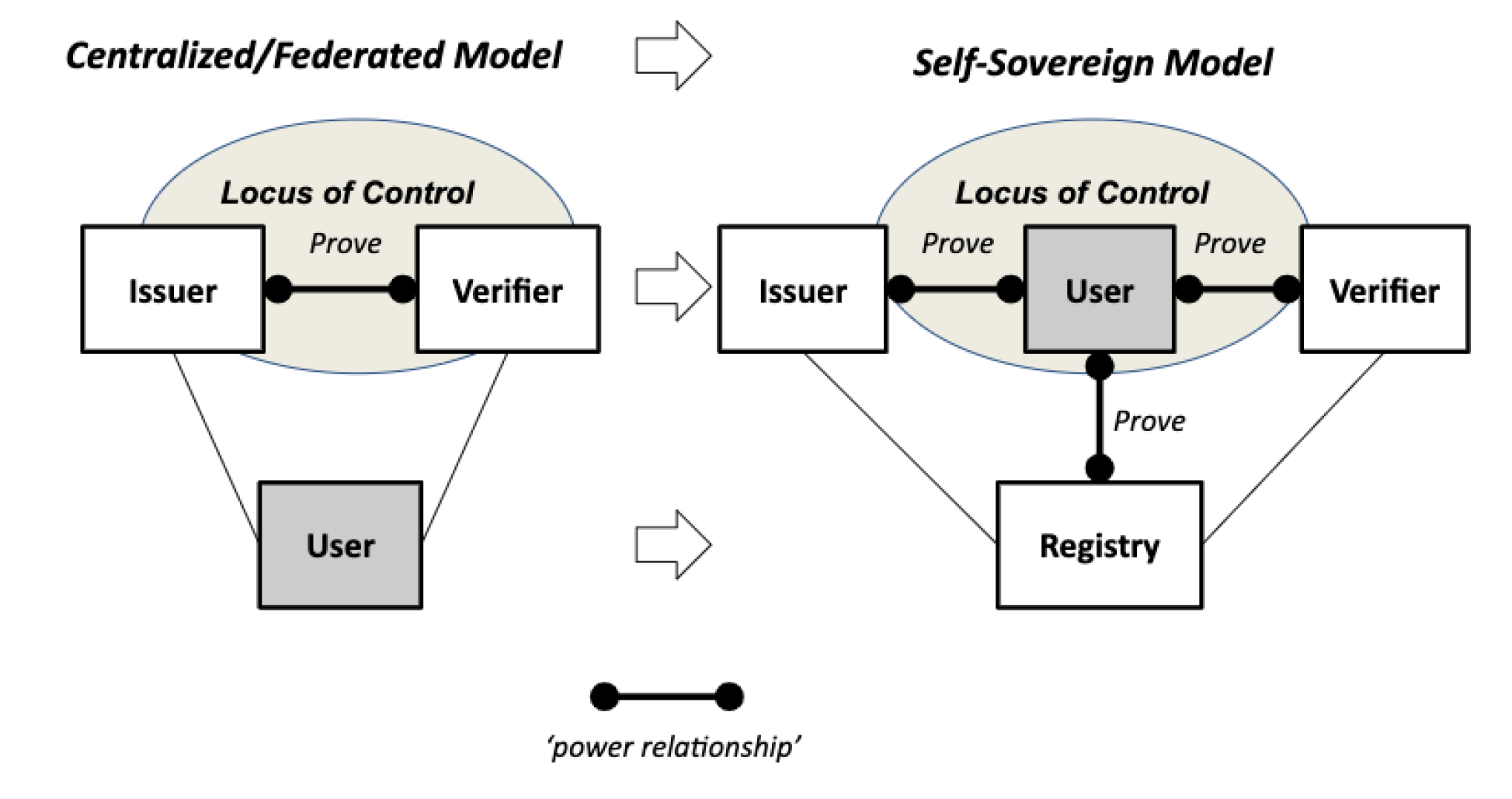 Bron: Federated vs Self Sovereign Identity – Information Assurance (assuriant.co.uk)
HOSA: Kaders voor SECTOR-VOORZIENINGEN van de toekomst
Agenda

Waarom
Use cases IAM
Claims based landschap
15
Waarom HOSA?
Hoe kunnen we sneller opschalen zodra bijvoorbeeld het versnellingsplan een succes wordt?
Hoe komen we tot samenhangende digitale sectorvoorzieningen vanuit het perspectief van de ‘klant’? En wie is dat eigenlijk?
Hoe borgen we vraagsturing vanuit de 50 HO-instellingen?
Hoe bieden we overzicht over alle landelijke initiatieven die er zijn voor sectorvoorzieningen voor onderwijs en onderzoek?
Organiseren we zaken nu op niveau van instelling, vakgebied, samenwerkingsverband, regionaal, landelijk, Europees?
16
HOSA IAM: Usecases voor de lerende
Issuer
Verifier
Holder
Mag ik mij inschrijven voor deze opleiding?
Mag ik nú beginnen met mijn vak?
Mag ik u interviewen?
Mag ik hier stage lopen?
Mag ik vrijstelling voor deze vakken?
Mag ik dit vak evalueren?
Mag ik contact opnemen met de docent?
Kan ik solliciteren naar deze baan?
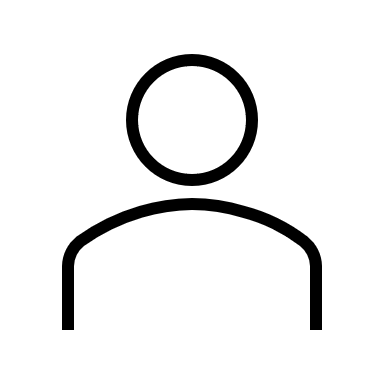 Decentralized identifiers
Verifiable data registry
HOSA IAM Conceptueel: Claims based landschap
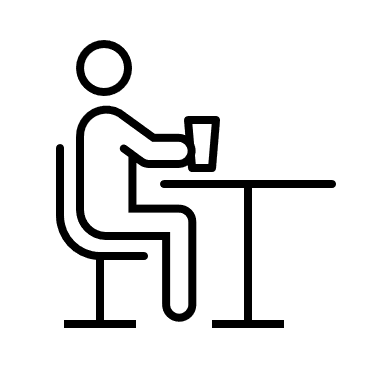 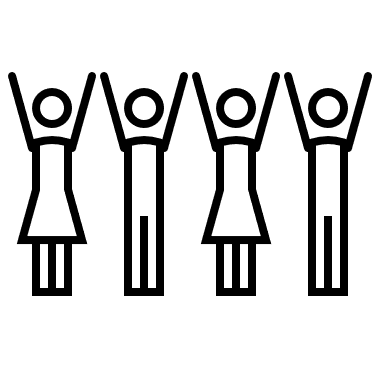 Services
Onboarding systeem 1
Identity management
DID management
Attribute assertion
Scoping
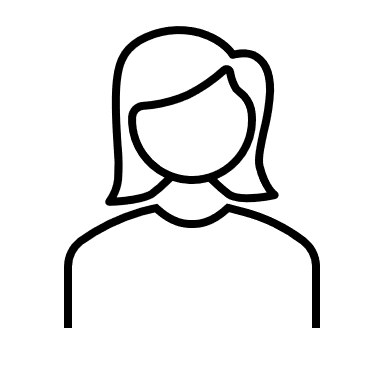 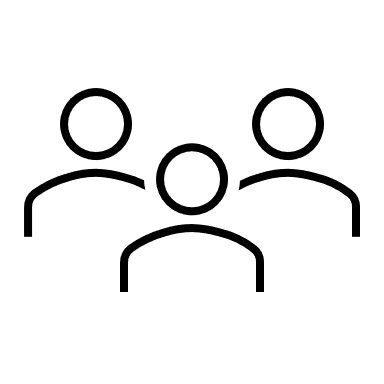 Genereren ‘Account’
Regelen toegang
Generen HO-ID
Onboarding systeem 2
Informatie systemen
Pseudonim-isering
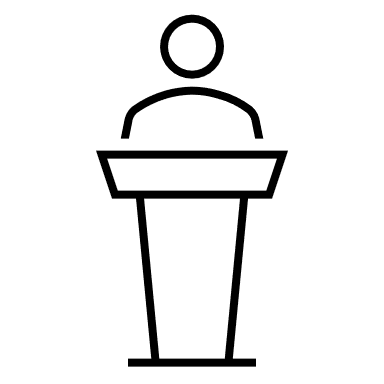 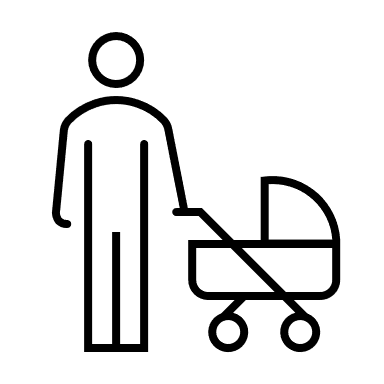 Onboarding systeem 3
Infrastructuur diensten
Personen melden aan met:
een persoonlijk SSI
-een Decentralized Trusted Identity van een andere sector
Op basis van aangeleverde attributen bepalen attribute assertion systemen of toegang wordt verleend.
Een identity systeem creëert voor de persoon een uniek nummer.
De organisatie initieert namens de sector een DID. Dit is een soort account die de verbinding legt tussen de sector en de persoon.
De persoon wil gebruik maken van een service, informatiesysteem of infrastructuur die gebruik maakt van het HO-ID. 
Het systeem maakt vraagt bij het attribute assertion platform of toegang verleend kan worden voor dit HO-ID op basis van de aangeleverde attributen met bewijs.